Informacinės technologijos
Objektų numeravimas
Pasikartojame
Kam reikalinga abėcėlinė rodyklė?
Kaip abėcėlinei rodyklei nurodyti, kad žodis yra nuo 5 iki 7 puslapio?
Tekstą skirstome į skiltis, deja gavosi dvi ilgos tuščios, o viena pusiau užpildyta? Kas nutiko ir kaip tai pataisyti?
Norime tekstą permesti į kitą skiltį nuo tam tikros dalies. Kaip tai atlikti?
Pamokos uždavinys
Klausydamiesi mokytojo susipažins su objektų numeravimu, pritaikys žinias praktikoje atlikdami savarankišką užduotį.
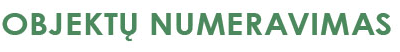 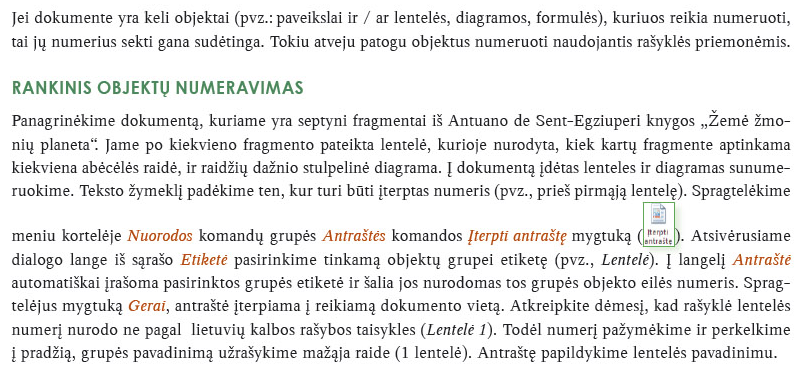 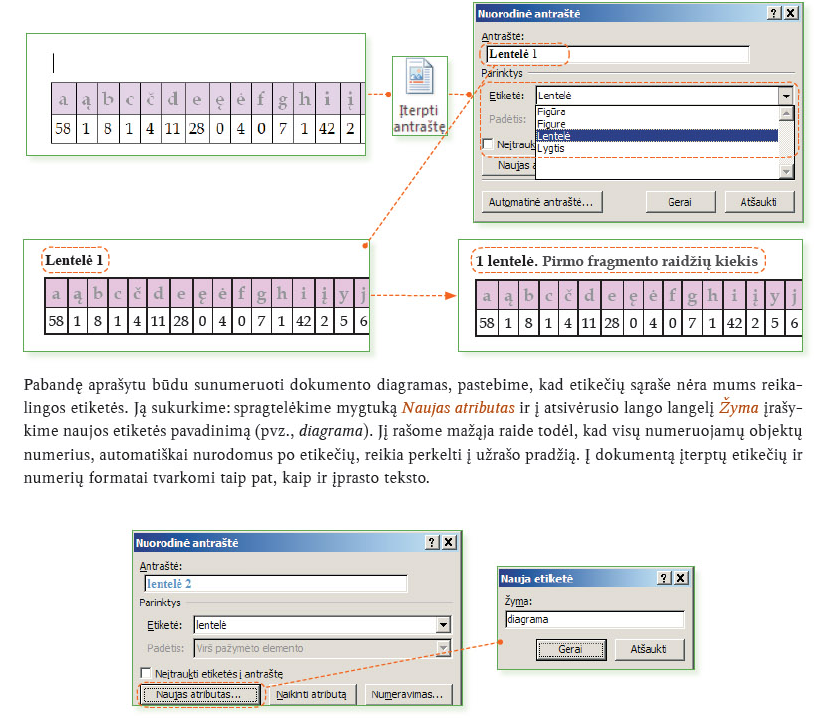 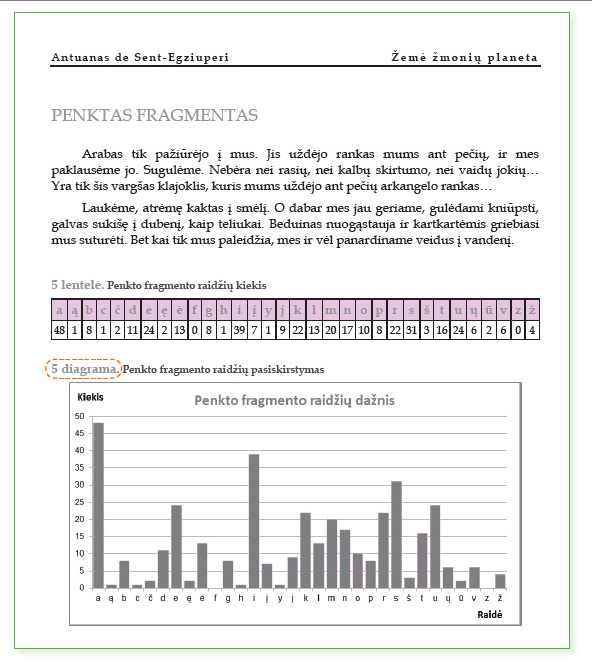 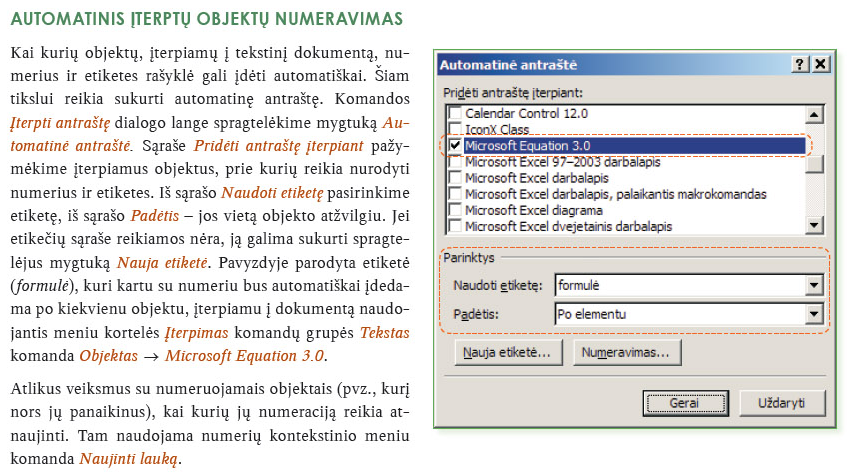 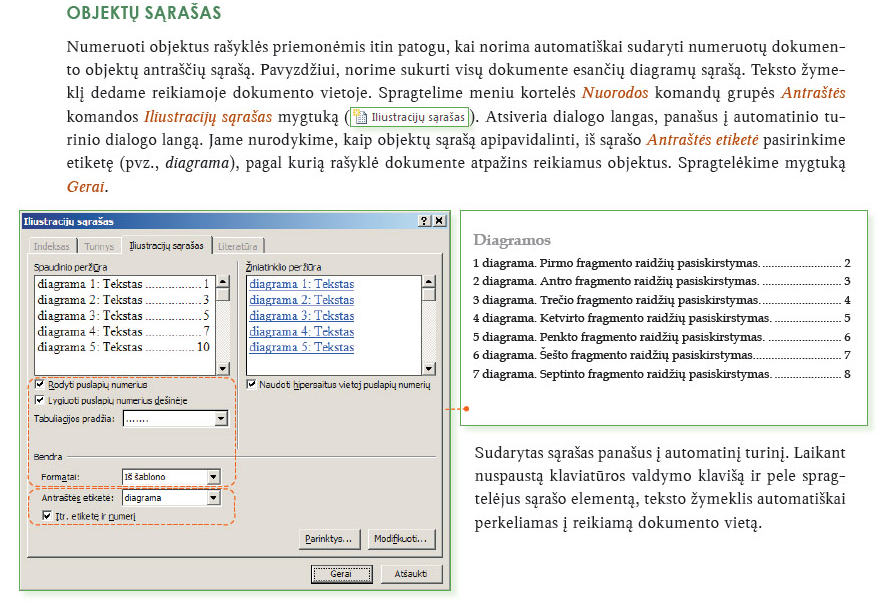 Užduotys
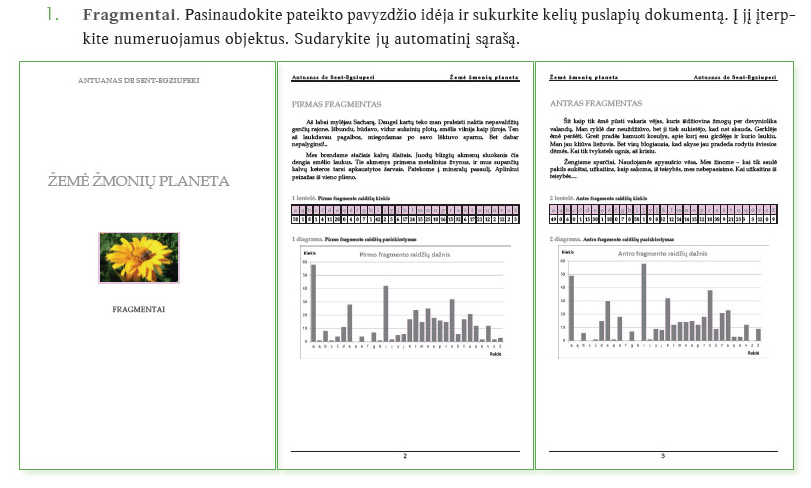 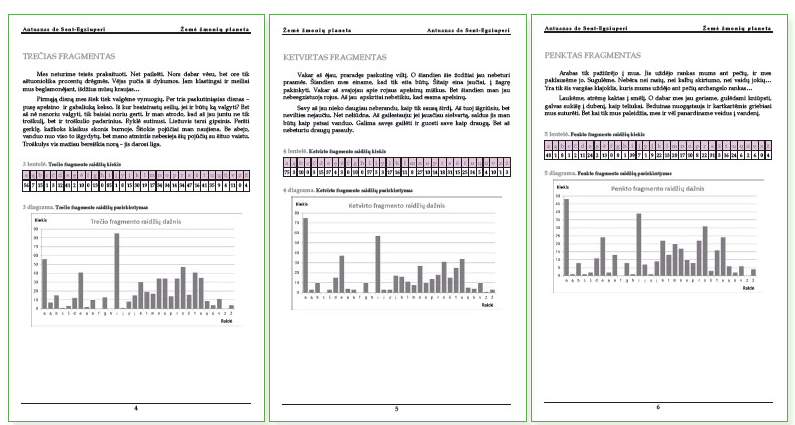 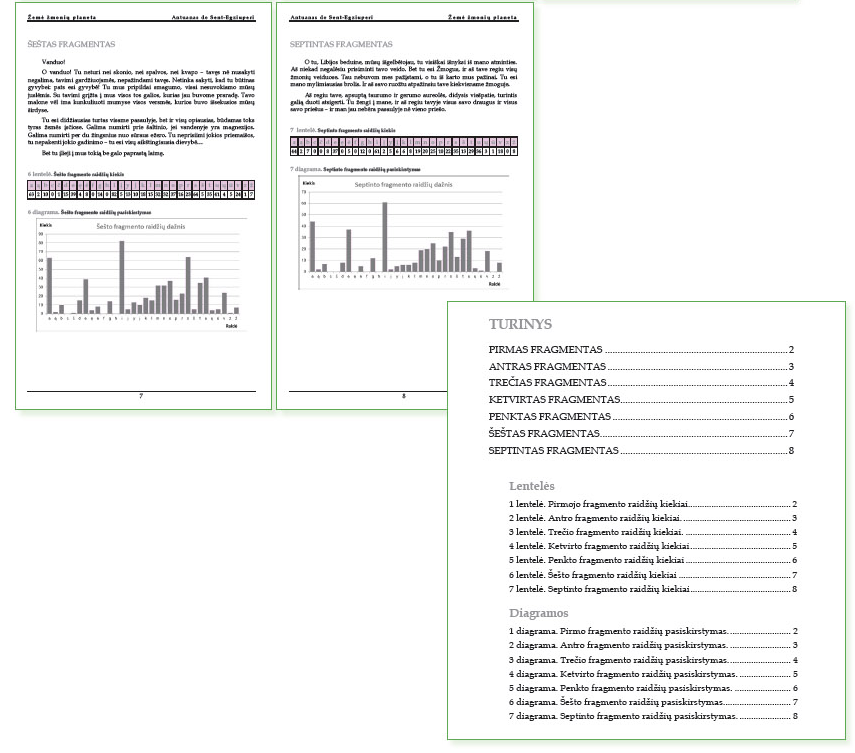 Papildoma užduotis
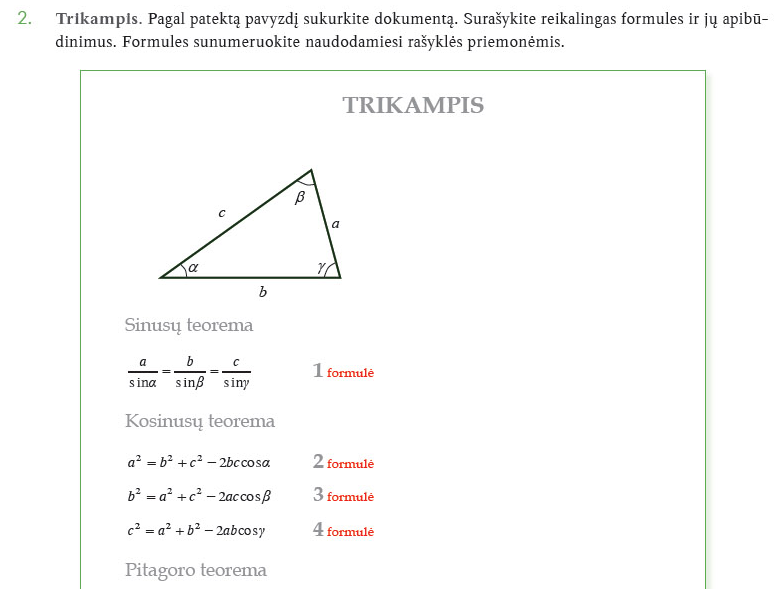 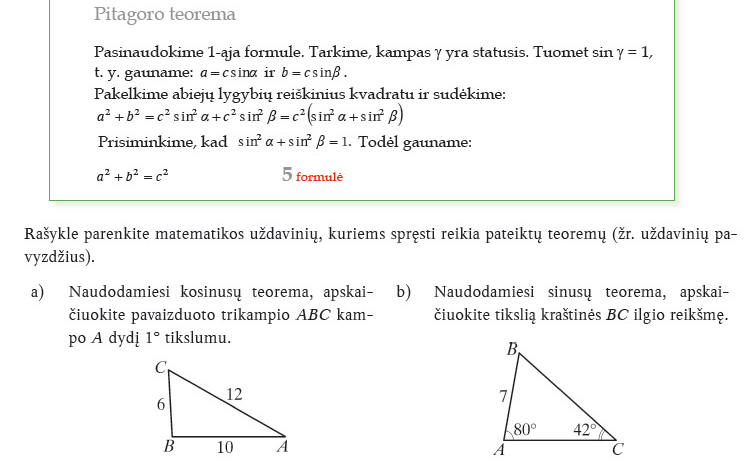 Kaip mums sekėsi
Kam reikalingas objektų numeravimas?
Ar mokykloje galite tai pritaikyti?